SCRUM
https://www.youtube.com/watch?v=DscM_hE4fF8
Werk in zelf organiserende teams
Verdeel het werk in kleine, concrete onderdelen (deliverables), en door wie!
Sorteer de lijst op prioriteit en schat de tijd in
Verdeel de tijd in korte vaste periodes (sprint)
Aan het eind het van elke periode is er een onderdeel af
De stappen
1. Maak een duidelijke product backlog (schrijf alle taken uit).
2. Ga ze prioriteren (met het hele team)
3. Plan al je stappen (schat in hoelang een stap duurt)
4. Bepaal elke 2 weken een realistisch en haalbaar doel (sprint)
(vergeet de behoeften van de klant niet!)
Maakt 1 item af voor je verder gaat met de volgende!
Product backlog
Wie, Wat, Waarom?
Als (klant) wil ik (beschrijving van datgene dat ontwikkeld moet worden) zodat ik (beschrijving van de reden waarom het gemaakt moet worden)
Dit zijn User Stories en je plaatst deze op de Product Backlog. Dan kun je zien welke taken hiervoor moeten worden opgepakt, hoeveel tijd dit kost en in welke volgorde.
Na elke sprint, evalueren!
1. Laat zien wat je hebt gemaakt
2. Het geeft de mogelijkheid om elkaar feedback te geven
3. Dit houdt de focus in het team

De kans voor het team om aan te geven hoe het de volgende sprint beter/anders kan.

Vervolgens begint het proces over, prioriteren, taken verdelen, nieuwe sprint plannen!
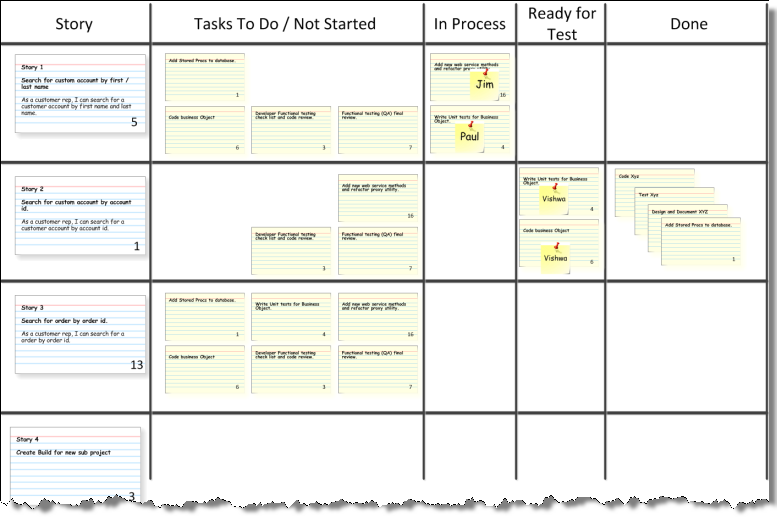